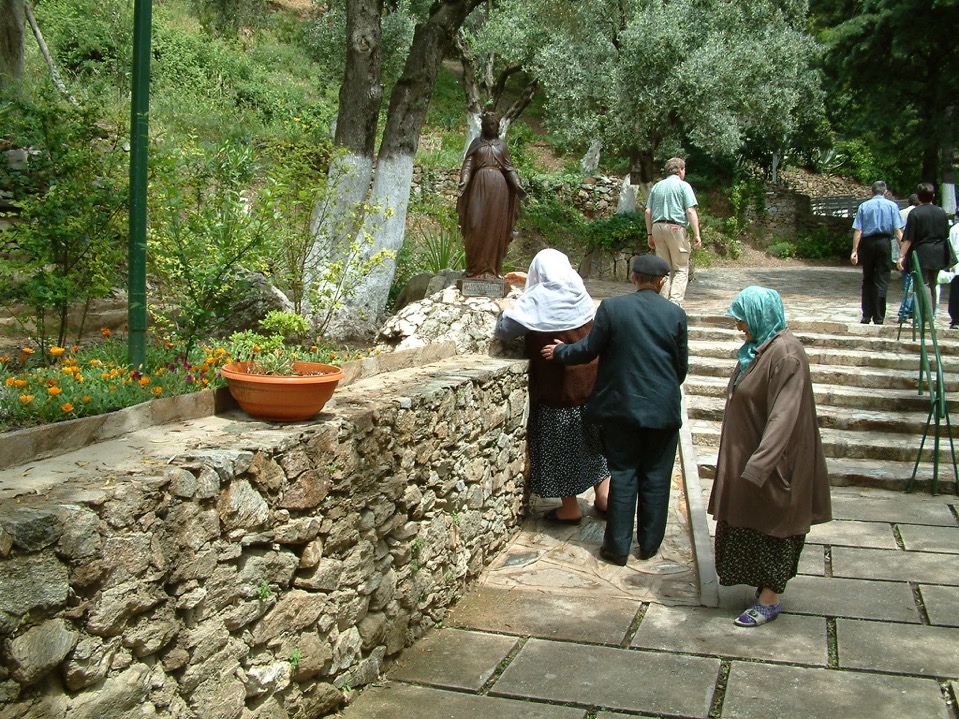 Meryemana
Path to Mary’s house
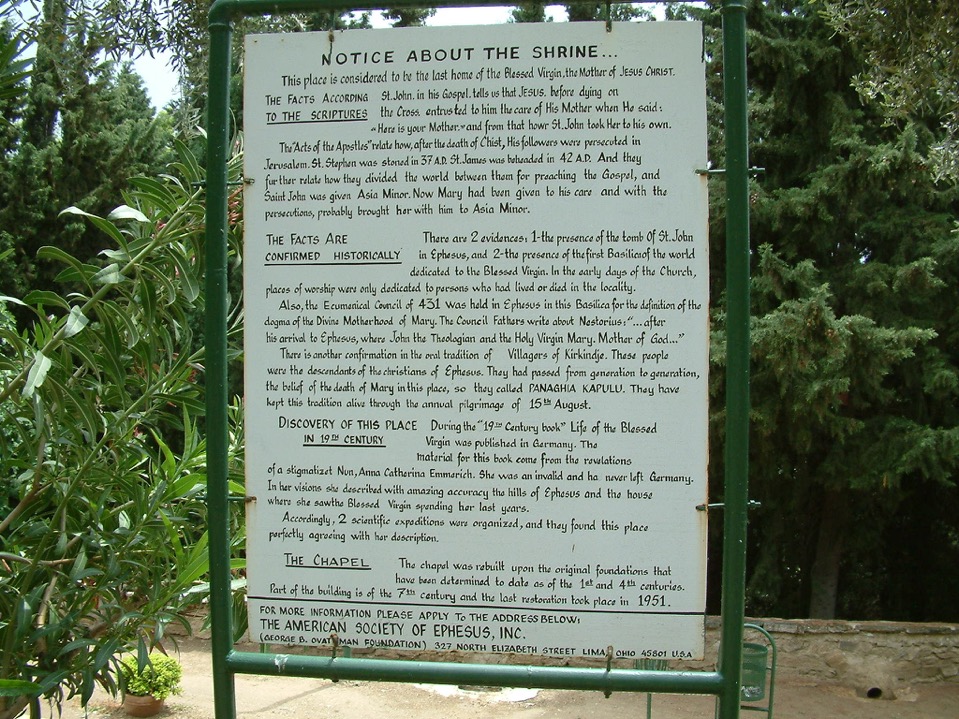 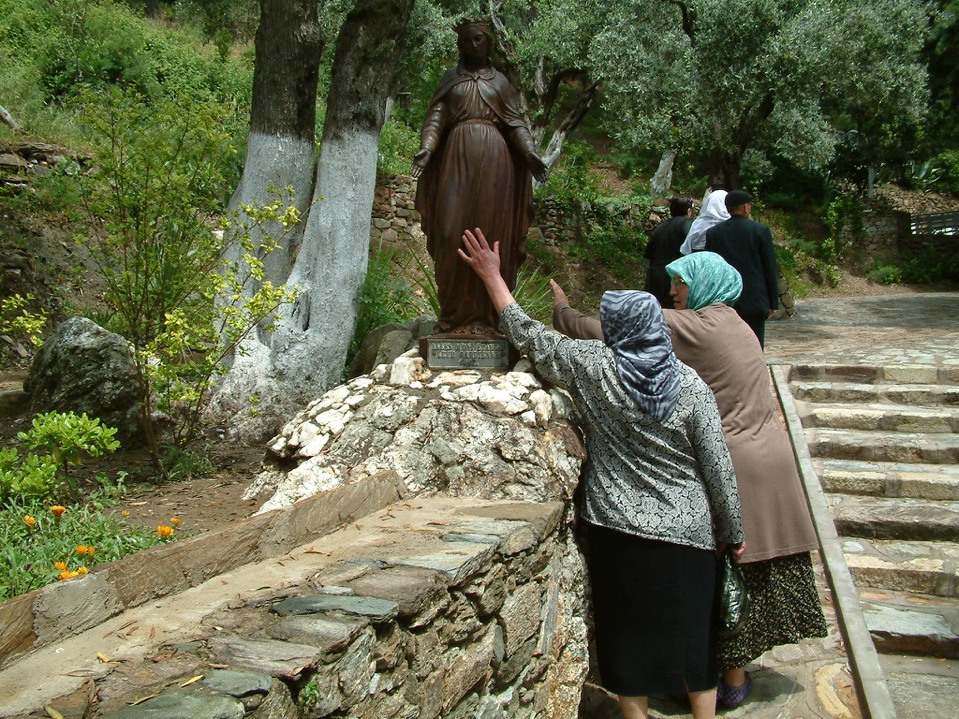 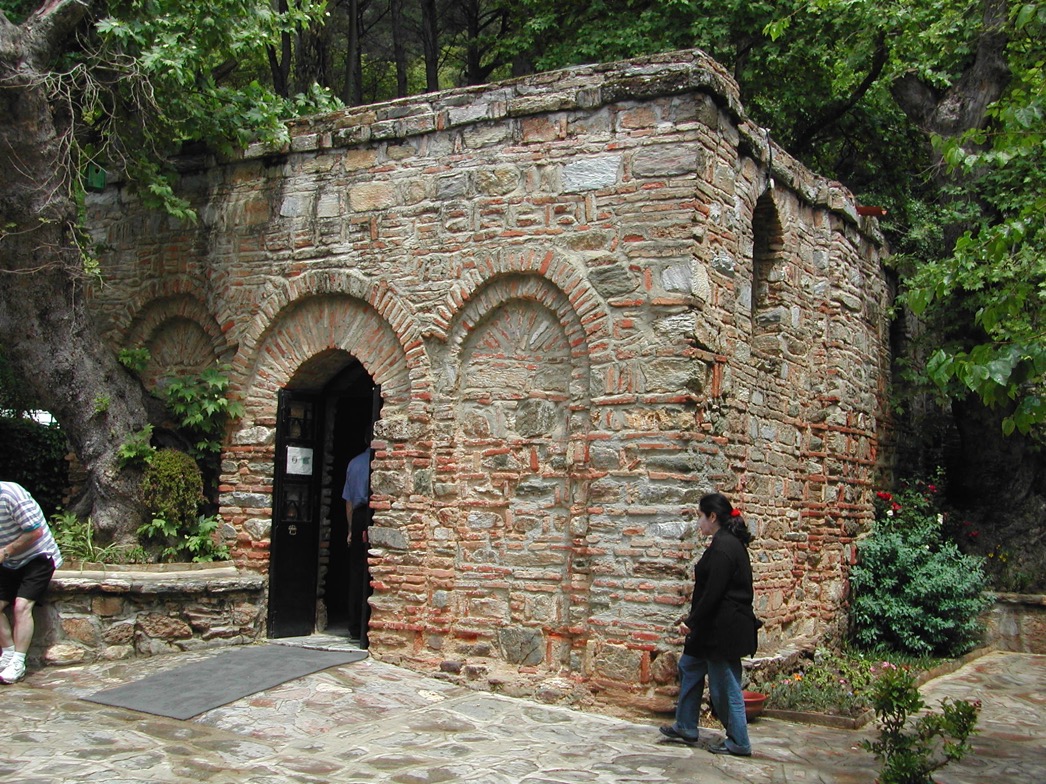 Mary’s house
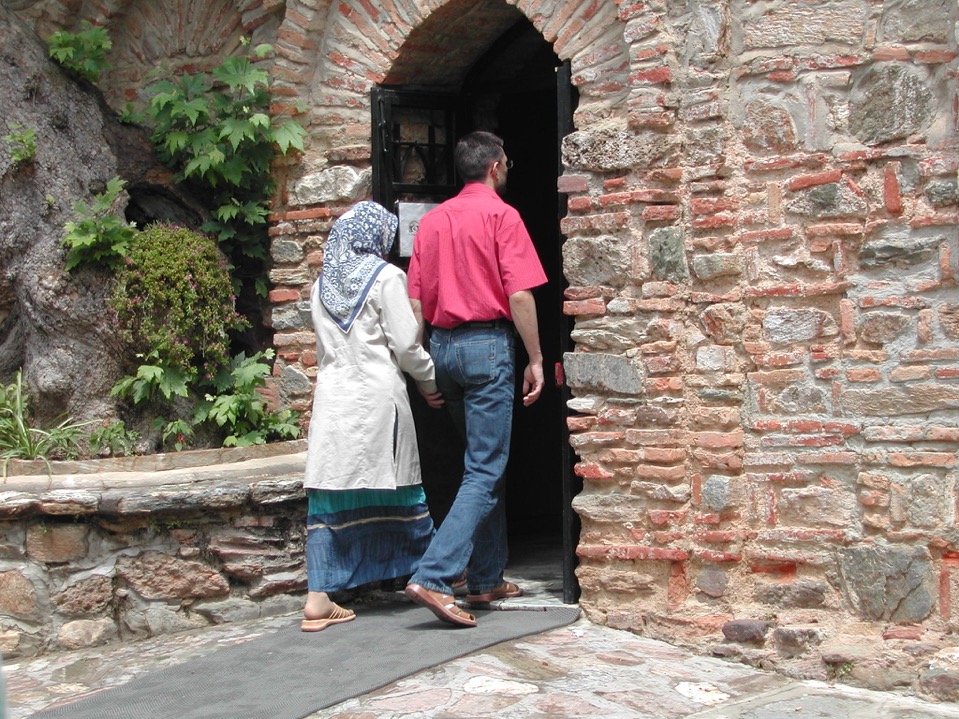 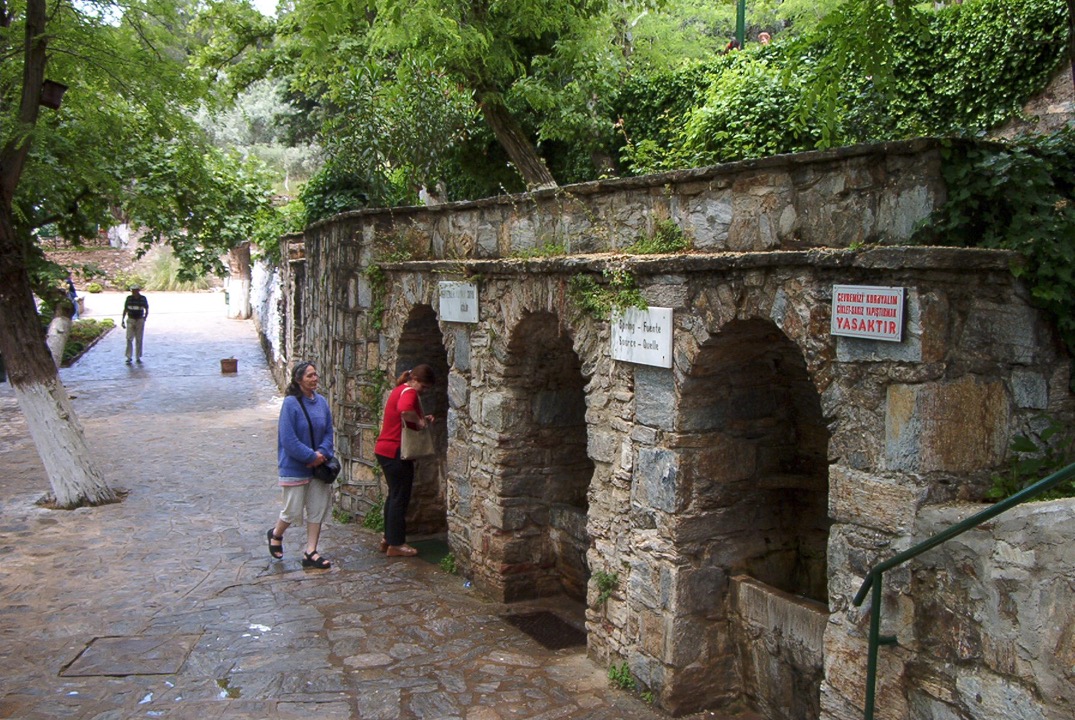 Spring wall
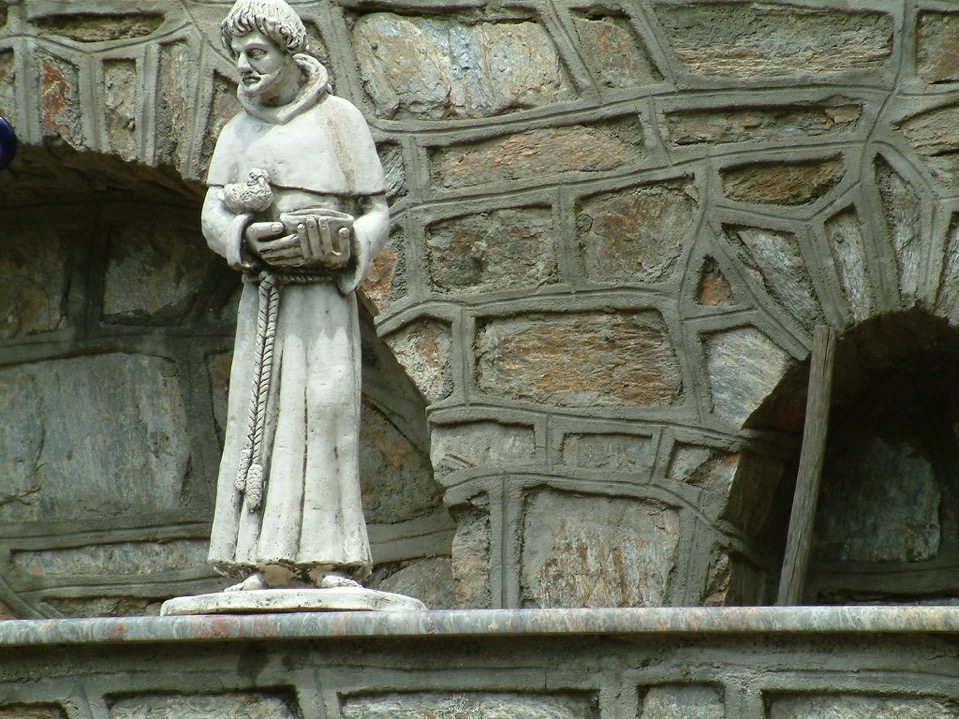 Monk Johannes
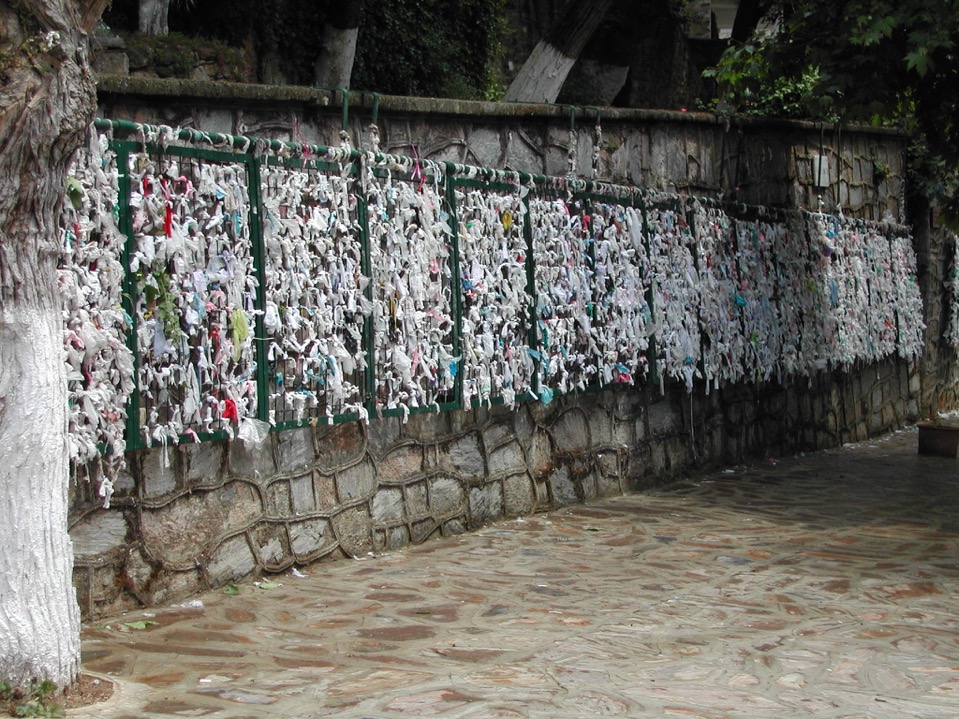 Prayer flags
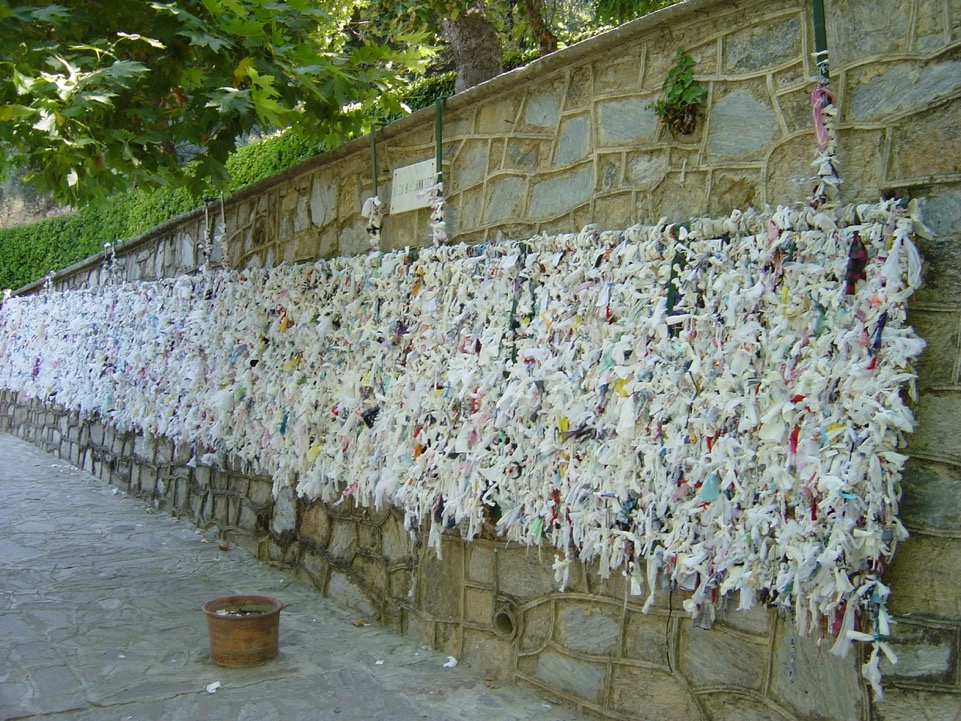 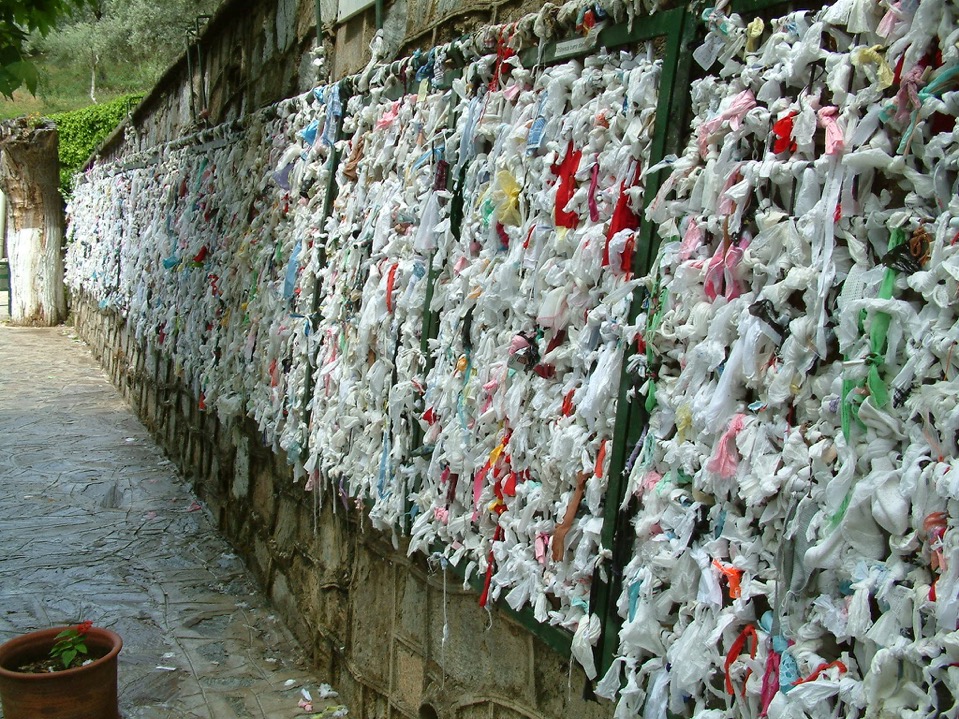